Facultad de DERECHO Y CIENCIAS ECONÓMICAS Y EMPRESARIALES
BIENVENIDOS
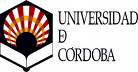 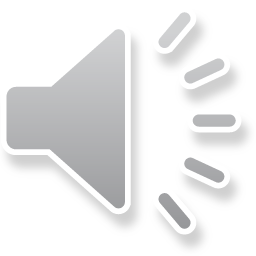 Decanato Facultad de Derecho y CC. Económicas y Empresariales
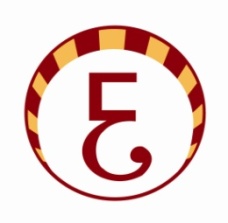 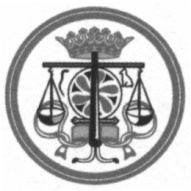 ¿Dónde está la Facultad?
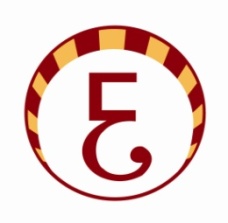 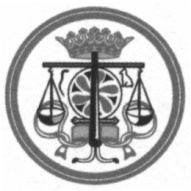 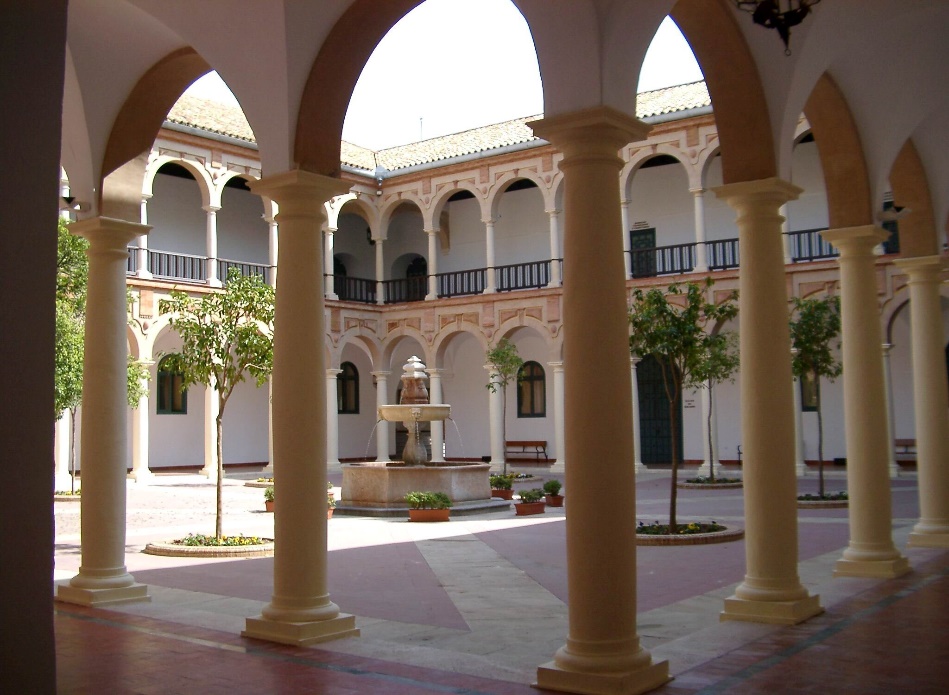 La Facultad de Derecho de la Universidad de Córdoba fue creada en 1980.
La sede de la Facultad ocupa el antiguo convento de los Carmelitas Calzados de la ciudad, remodelado para adecuarlo al servicio público que presta.
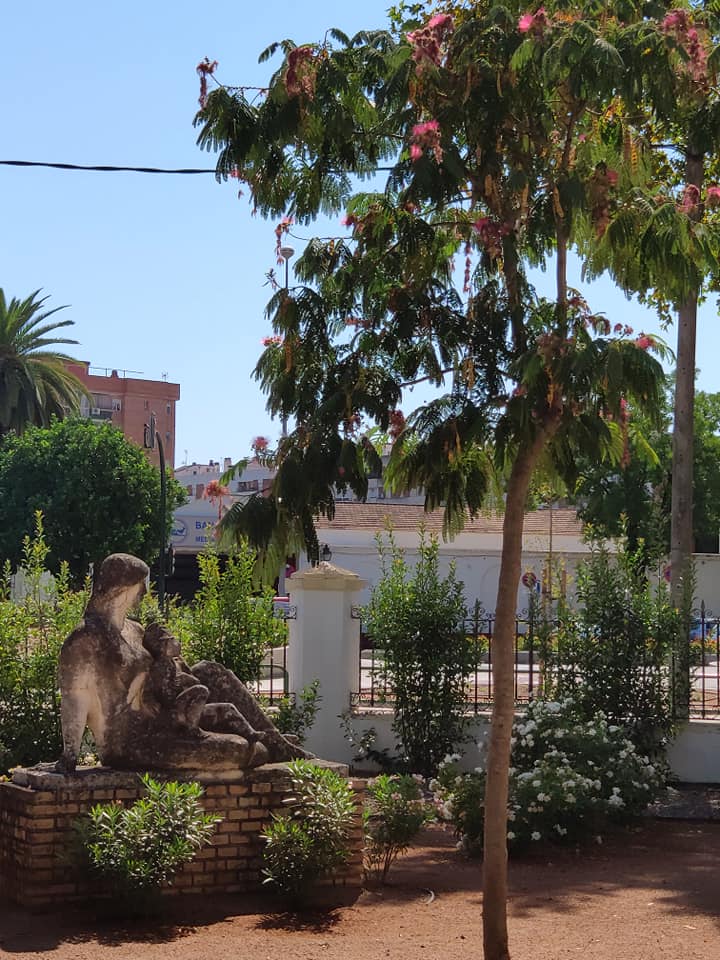 Dispone de un moderno edificio de nueva planta en contraste con su claustro barroco del siglo XVII.
Desde 2002/03 se imparte también la titulación de Administración de Empresas.
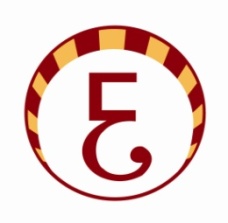 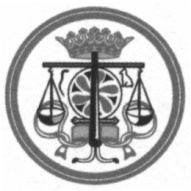 Titulaciones:
Grado en DERECHO: 4 años
Grado en ADMINISTRACIÓN Y DIRECCIÓN DE EMPRESAS (GADE): 4 años 
Doble Grado de DERECHO Y ADMINISTRACIÓN Y DIRECCIÓN DE EMPRESAS (D+ADE): 5,5 años
Doble Grado de INGENIERÍA CIVIL  y ADMINISTRACIÓN Y DIRECCIÓN DE EMPRESAS (IC +ADE): 5 años
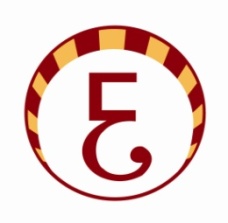 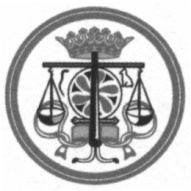 Máster y Postgrados:
Máster en Abogacía
Máster en Profesorado Secundaria
 Máster Asesoría Jurídica de Empresas
Máster en Comercio Exterior e Internacionalización de Empresas 
Máster en Management and Business Administration (MBA)
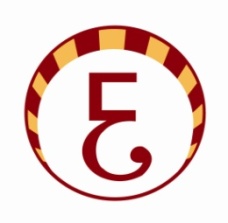 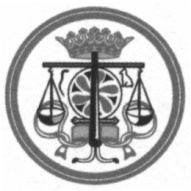 Grado en Derecho
Carga lectiva total de 240 créditos (4 cursos) que incluye la realización de prácticas externas en diferentes entidades públicas y privadas.
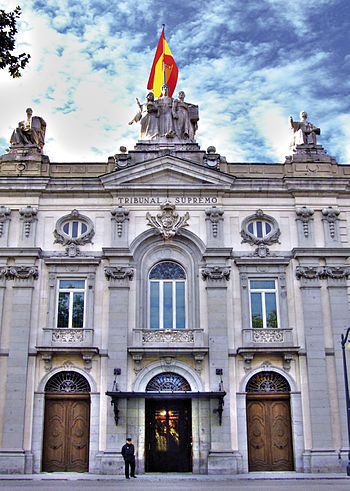 Abogacía, procesos judiciales y administrativos, el asesoramiento y consejo en materias jurídicas a personas y empresas.
Otras profesiones jurídicas: asesoría jurídica, fiscal, laboral y de administración y gestión.
Administración pública: notaría, judicatura, fiscalía, abogado del estado, registro de la propiedad, carrera diplomática, y letrado de los distintos organismos públicos y secretarios de ayuntamiento.
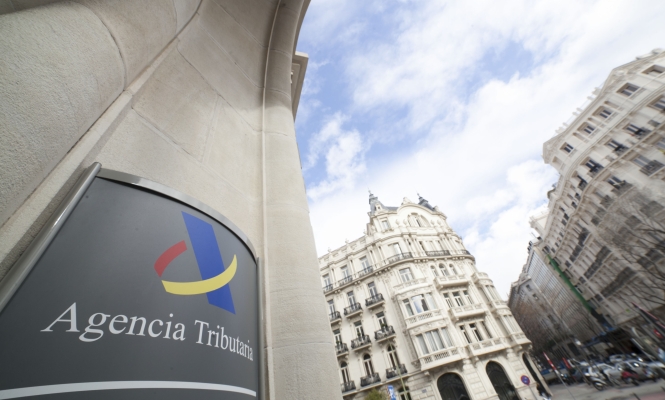 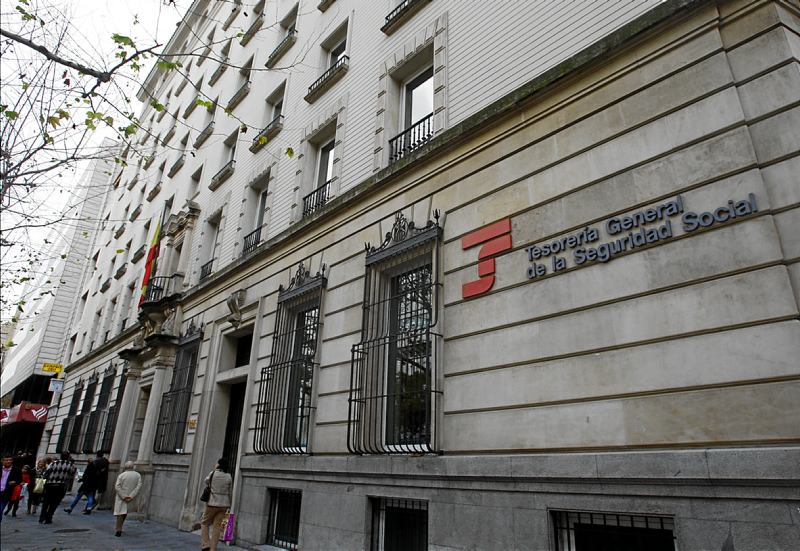 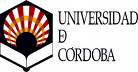 Abogacía
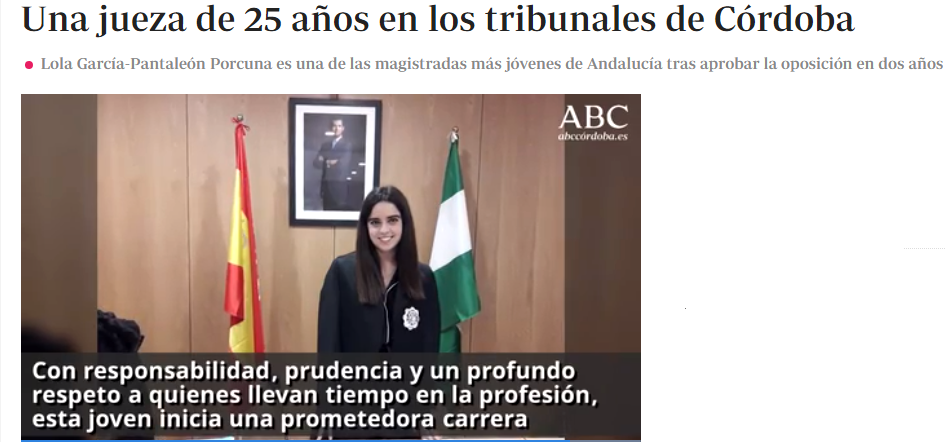 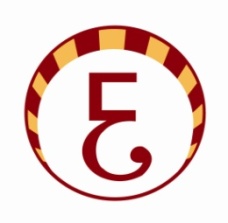 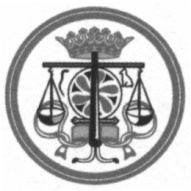 Profesionales jurídicos en empresas
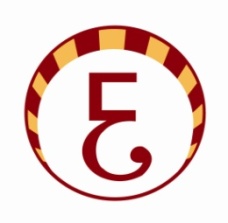 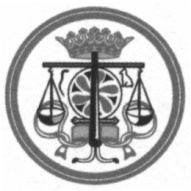 Administraciones Públicas
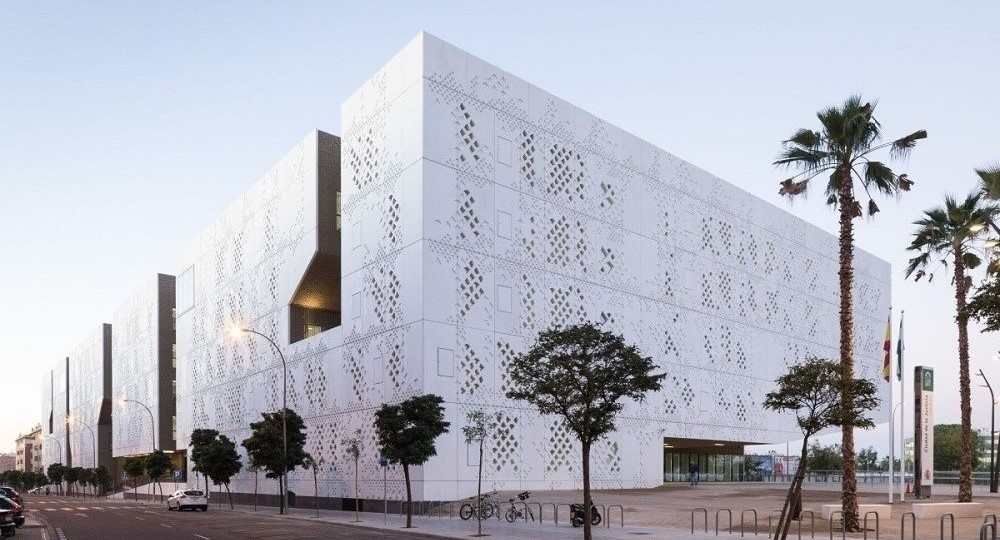 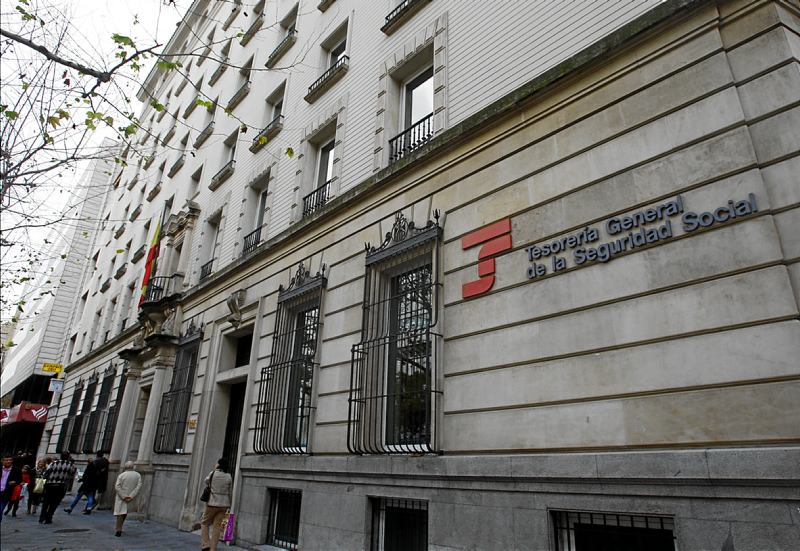 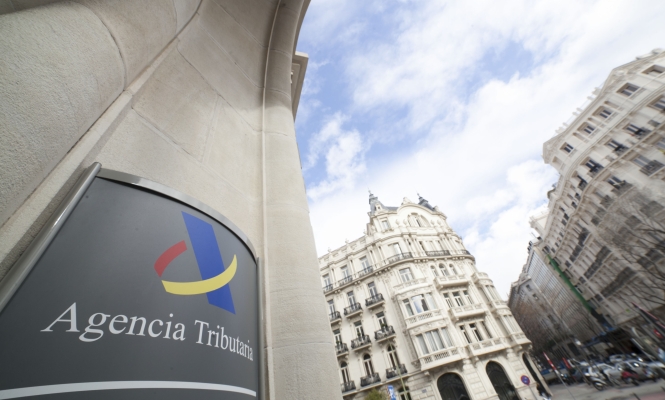 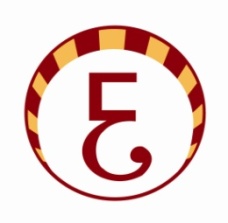 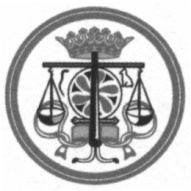 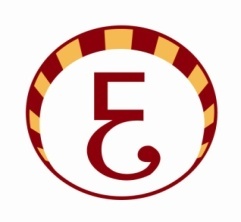 GRADO EN ADMINISTRACIÓN  Y DIRECCIÓN DE EMPRESAS
Carga lectiva total de  240 créditos (4 cursos). En esta formación es recomendable realizar prácticas de empresa que le permitan al alumno utilizar los conocimientos aprendidos en organizaciones empresariales. Este es un grado que ofrece un gran número de salidas profesionales en empresas privadas, como profesional independiente o en la Administración pública.

La empresa privada, llevando tanto labores de gerencia y planificación o como conociendo los mecanismos para la creación de tu propia empresa o negocio

Profesionales ejerciendo labores de asesoría, consultoría, auditoría, tanto como asalariados o como profesionales independientes.

Administración pública se demanda esta titulación en puestos técnicos de la Administración del Estado, Comunidades Autónomas, Ayuntamientos y Empresas Públicas.
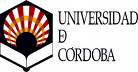 ADE
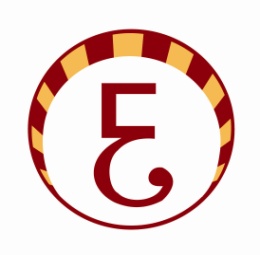 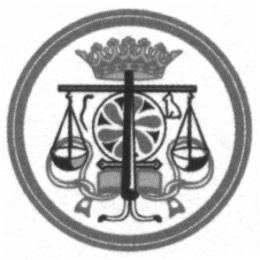 ITINERARIO CONJUNTO DE DERECHO  Y ADMINISTRACIÓN DE EMPRESAS (5,5 AÑOS)
Organización de empresas
Estadística
Economía
Marketing
Dirección de Recursos humanos
Dirección estratégica
Constitucional
Penal
Administrativo
Internacional Público
Tributario
D. Unión Europea
Seguridad Social
D. Trabajo
Civil
Contratos
D. Real
Familia y Sucesiones
Sociedades
Mercantil
Internacional
Auditoria
Finanzas y contabilidad
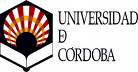 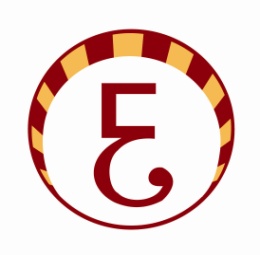 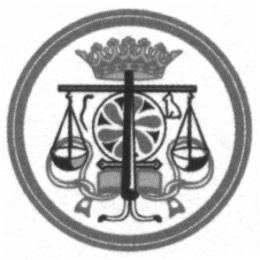 ITINERARIO CONJUNTO DE DERECHO  Y ADMINISTRACIÓN DE EMPRESAS (5,5 AÑOS)
Carga lectiva total de  412 créditos (5,5 cursos). En esta formación es recomendable realizar prácticas de empresa que le permitan al alumno utilizar los conocimientos aprendidos en el ámbito jurídico y/o empresarial. 

Una titulación que ofrece todas las salidas profesionales del Grado en Derecho y del Grado en ADE.

Además, con la actual planificación docente, se permite al estudiante que en 5 años pueda terminar completamente uno de los dos grados si lo desea.
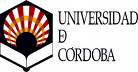 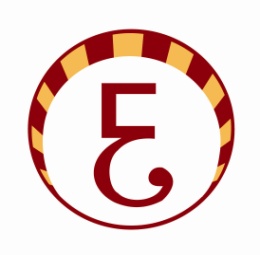 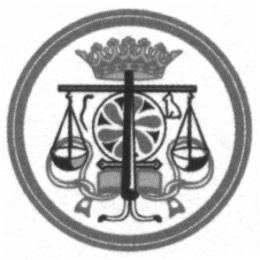 ITINERARIO CONJUNTO DE ADMINISTRACIÓN DE EMPRESAS E INGENIERÍA CIVIL (5 AÑOS)
Carga lectiva total de  382 créditos (5 cursos). 

Una titulación ofrece todas las salidas profesionales del Grado en Ingeniería Civil y del Grado en ADE.

Puedes encontrar toda la información sobre este Doble Grado en el siguiente enlace:
 http://www.uco.es/organiza/centros/EPSBelmez/es/grados/doble-grado-ing-civil-ade#info
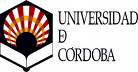 MOVILIDAD NACIONAL E INTERNACIONAL
Programas Erasmus
Programas de movilidad Erasmus:
Para estudios de Grado
Más de 200 destinos en 18 países distintos (Alemania, Bélgica, Bulgaria, Croacia, Eslovaquia, Francia, Hungría, Italia, Lituania, Noruega, Polonia, Portugal, Reino Unido, República Checa, República Eslovaca, Rumanía, Suecia, Suiza)
Erasmus prácticas: prácticas y oportunidades laborales para toda Europa.
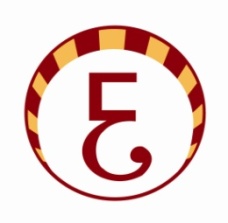 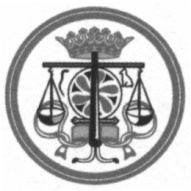 Programas UCO Global
Programa UCO Global
 Destinos en América:
Canadá, Chile, Colombia, México, EEUU

UCO Global Asia
Corea, Japón, India

UCO Global Summer
Universidades de Utrecht, Kent, London School of Economics, Deutscher Akademischer Austauschdienst y más
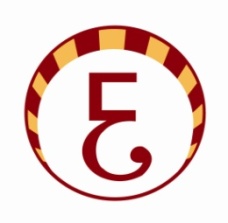 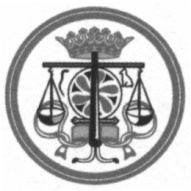 Programa Santander Iberoamérica
El programa Santander Iberoamérica ofrece realizar estudios en universidades latinoamericanas como:

Universidad Buenos Aires, en Argentina.

Universidad Externado de Colombia, Colombia

Universidad de Puebla, Autónoma de México, de Baja California, en México.
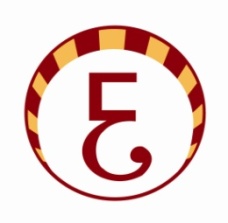 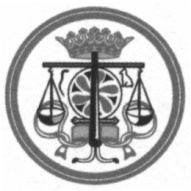 Programa SICUE
Programa de movilidad a nivel nacional en universidades españolas. Algunas:

San Pablo CEU

Universidad de Salamanca

Universidad de Comillas
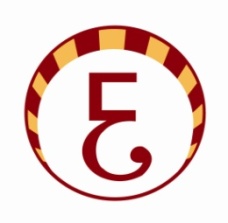 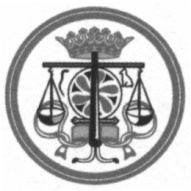 ACTIVIDADES UCO
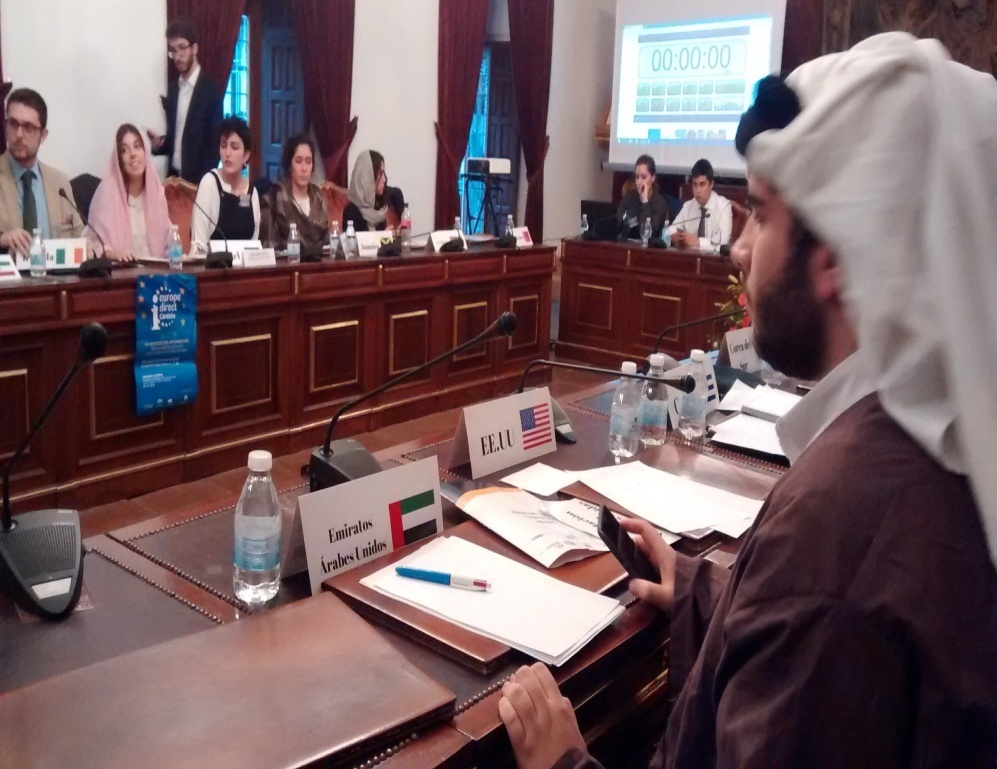 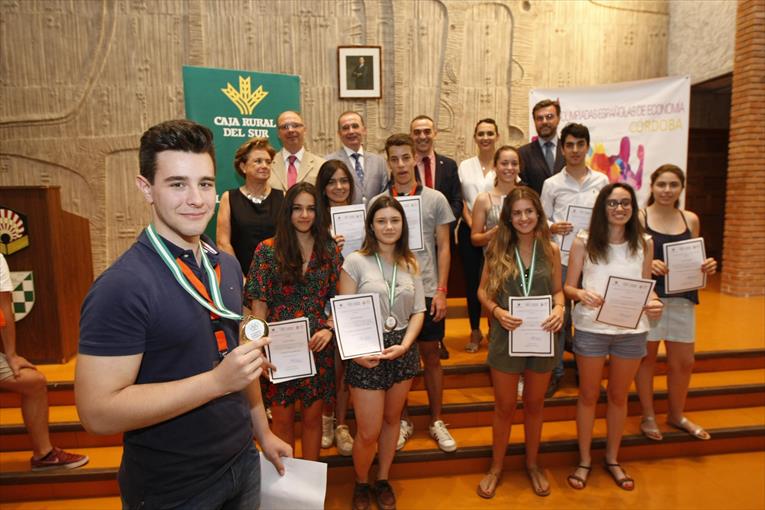 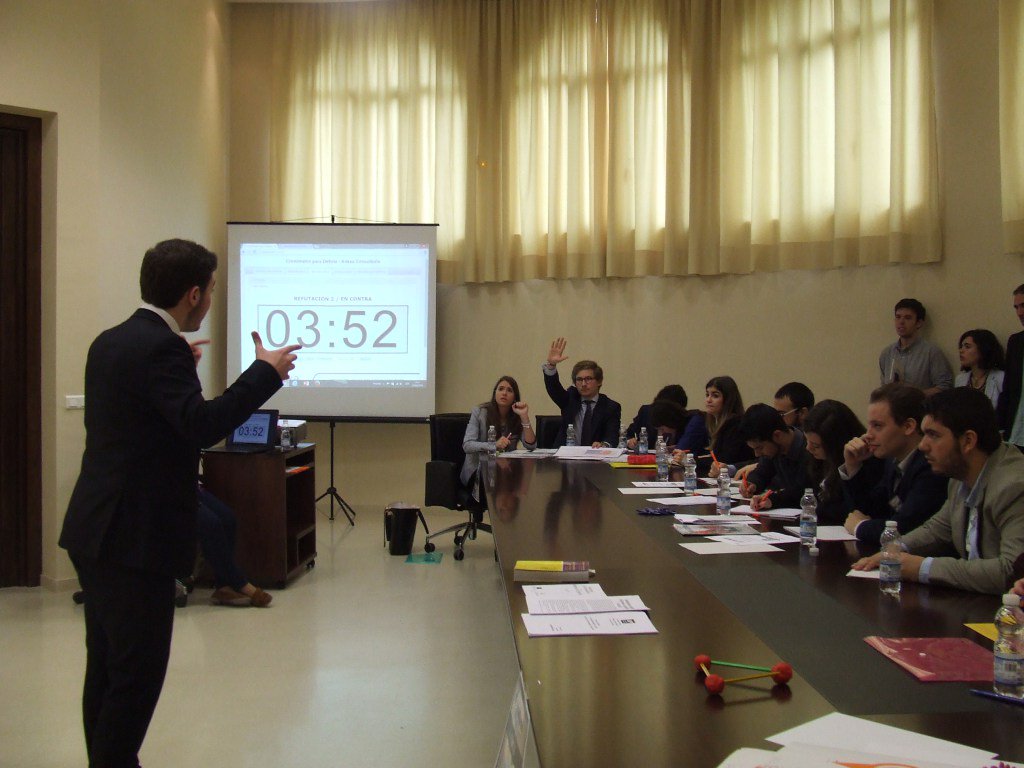 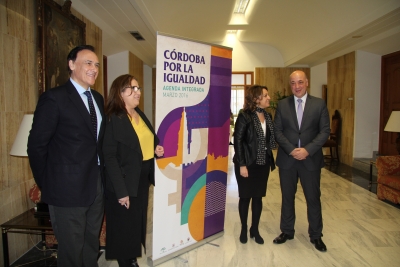 OLIMPIADAS DE ECONOMÍA
Concurso que sirve para incentivar el estudio de la economía por parte de los jóvenes.
 Participan jóvenes de toda España.
Premios de 1.200, 1.000, 800 y 299 euros para los participantes, además de un premio a la mejor Universidad.
Este curso se realizó en la UCO, en Junio de 2017.
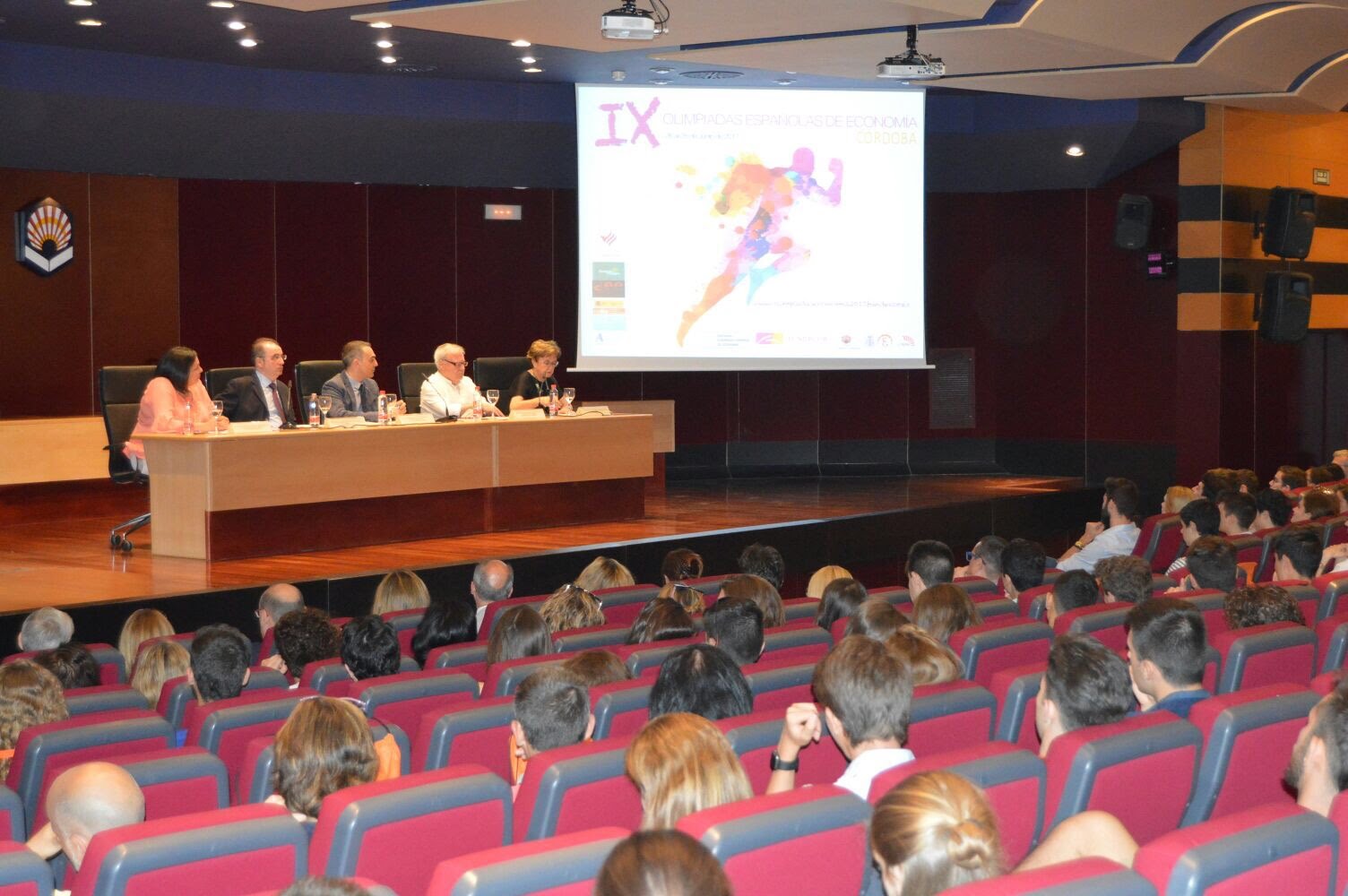 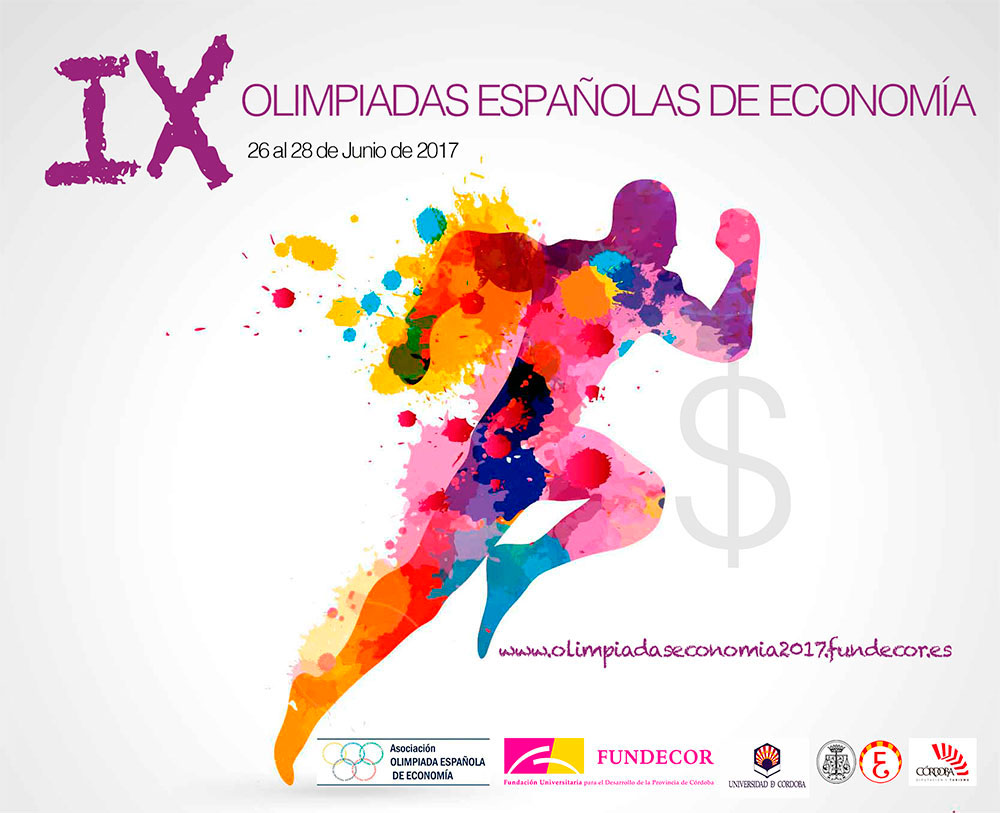 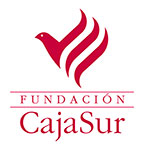 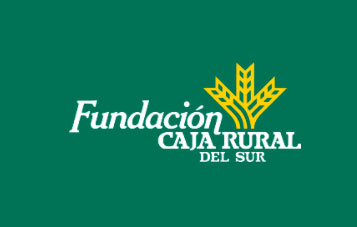 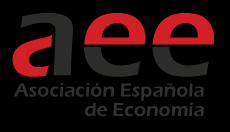 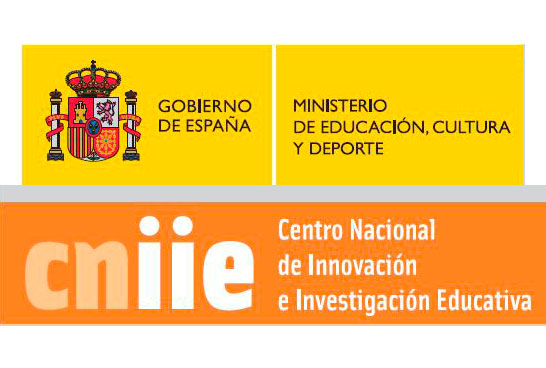 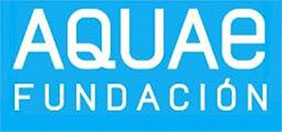 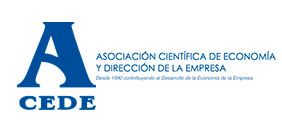 Debate y Oratoria
La Facultad cuenta con el Aula de Oratoria y Comunicación, así como diversas asociaciones de alumnos. Aunque también existen otras asociaciones de debate independientes con una fuerte vinculación con nuestro Centro.

El debate no solo diferencia el currículum, sino que permite viajar y formarse mejor como profesional y como ciudadano.
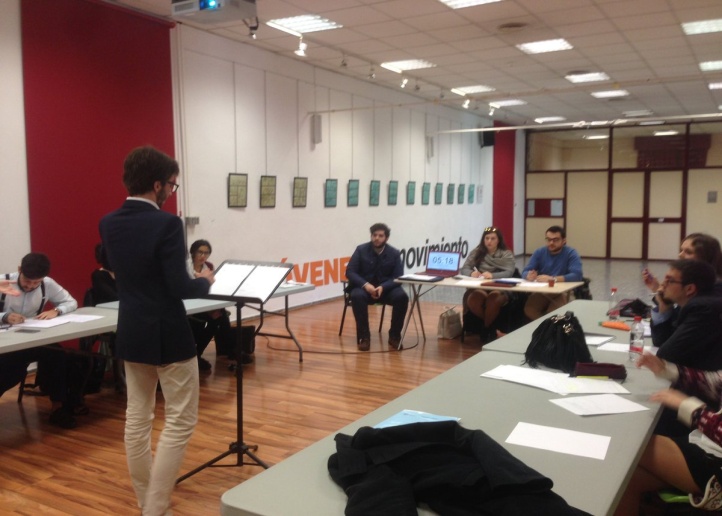 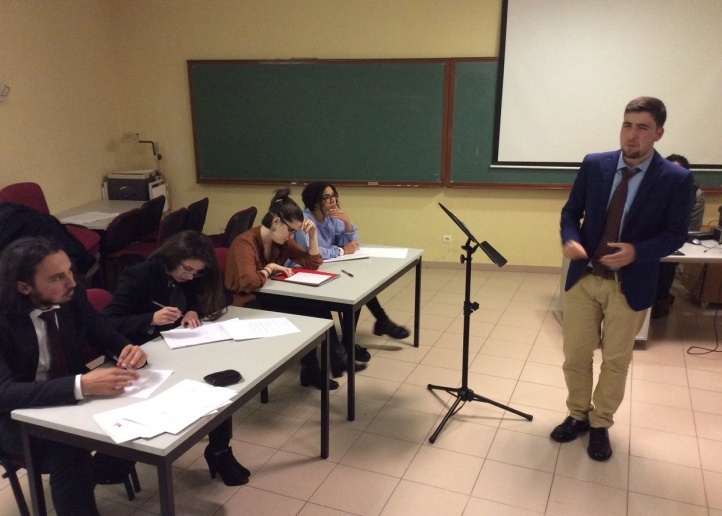 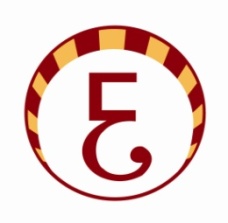 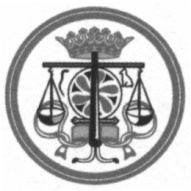 Asociaciones y competencias de debate
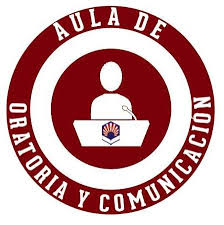 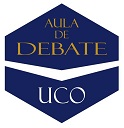 Grupo de trabajo de la Universidad
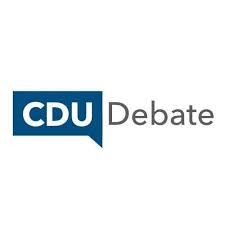 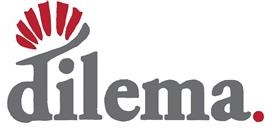 Aula de Debate Asociación de Miembros
Asociación de miembros
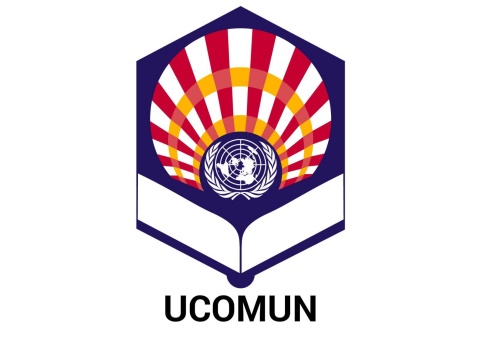 Torneos de debate inter-universitarios propios
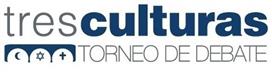 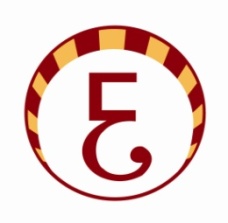 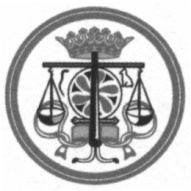 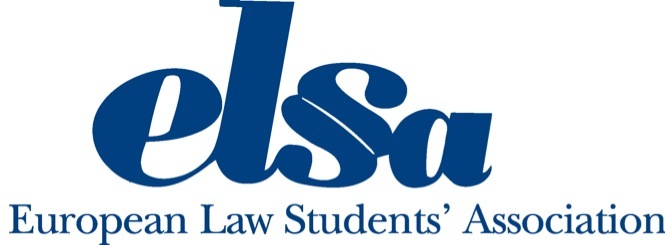 La European Law Student Association  es una asociación de ámbito europeo que se dedica a realizar actividades como intercambios, prácticas y organización de cursos de verano. La UCO tiene una sede en esta Facultad.
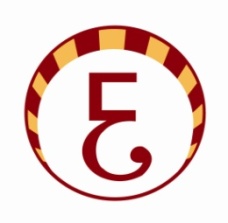 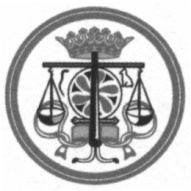 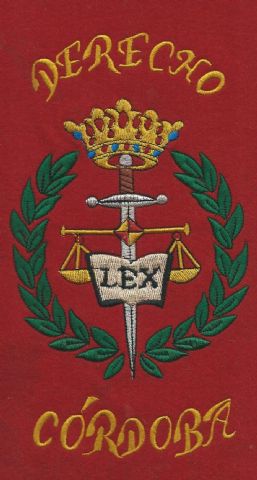 Tuna Universitaria Derecho de Córdoba
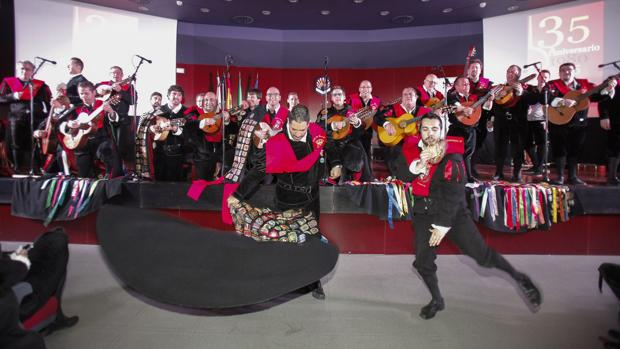 Página web: http://www.tunaderechocordoba.es/
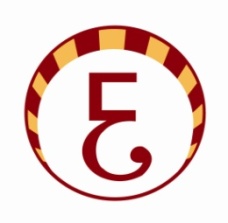 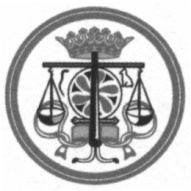 Consejo de Estudiantes de Derecho y Empresariales
Es el órgano que representa a los estudiantes de la Facultad.
Está formado por los delegados de clase, y representantes estudiantiles en otros órganos de la UCO.
Además de ser la voz de los estudiantes en todo lo que les afecta, también colabora en la organización de actividades (como la Semana Cultural, donaciones de sangre...) ayuda y resuelve las dudas de los alumnos...
Contacto: cede@uco.es y RR. SS.
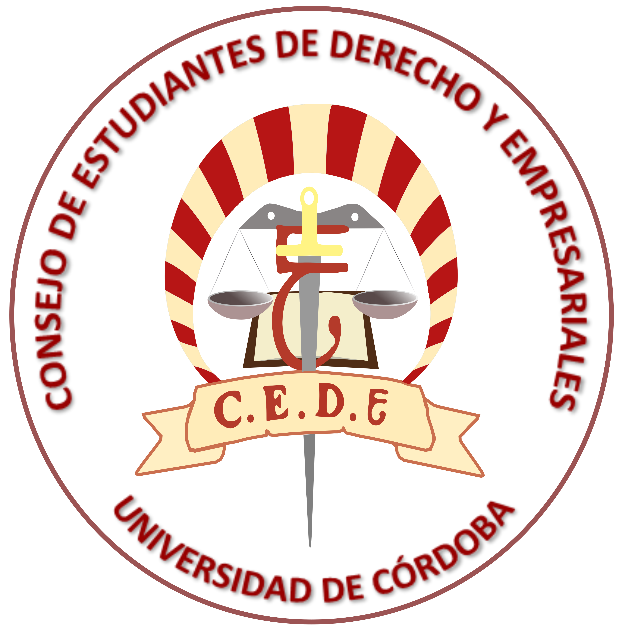 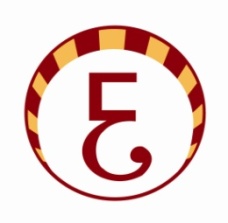 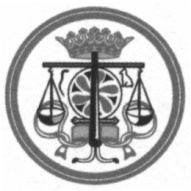 Conoce la página Web de la Facultad
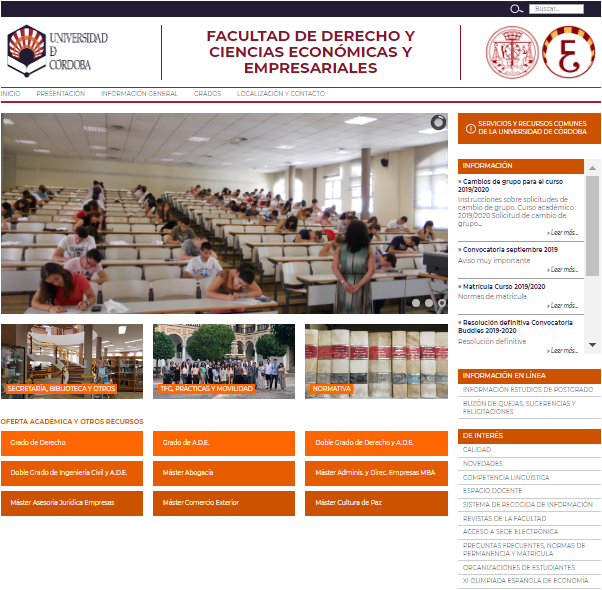 ...Donde se puede consultar mucha información de interés, avisos... 
http://www.uco.es/derechoyccee/es/
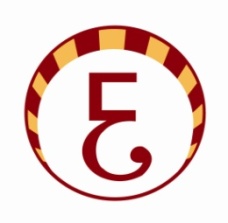 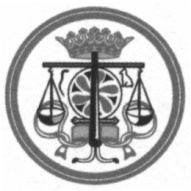 Y para estar plenamente informado de todas las novedades que acontezcan en la Facultad, puedes seguirnos en:
FACULTAD

Facultad de Derecho y CC. Económicas y Empresariales

Derecho y CCEE y EE  (@DerechoyADE)

@DerechoyADE
CONSEJO ESTUDIANTES
Consejo Estudiantes Derechoyccee Uco

Consejo DERECHOyADE (@CEDEUCO)

@consejoderechoyempresariales
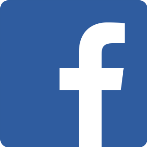 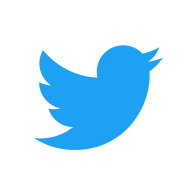 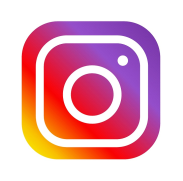 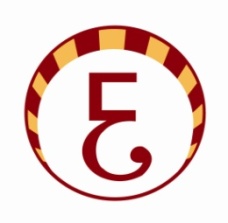 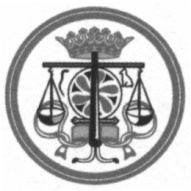 Notas de corte en la UCO 2020
DERECHO: 7,91
Ponderan con 0’20 : Latín, Matemáticas aplicadas alas ciencias sociales y Economía de la empresa.


G DERECHO +ADE:  8,997
Ponderan con 0´20: Matemáticas, Matemáticas aplicadas alas ciencias sociales y Economía de la empresa
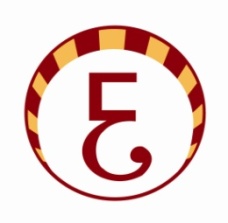 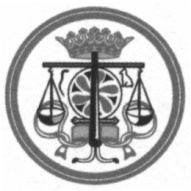 Notas de corte en la UCO 2020
GADE: 9’165
Ponderan con 0´20: Matemáticas, Matemáticas aplicadas alas ciencias sociales y Economía de la empresa


En la página web del Distrito único andaluz podéis encontrar la relación completa de asignaturas que ponderan con 0’10 .
http://www.juntadeandalucia.es/economiayconocimiento/sguit/
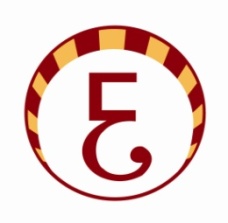 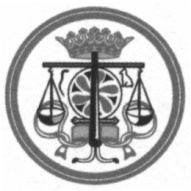